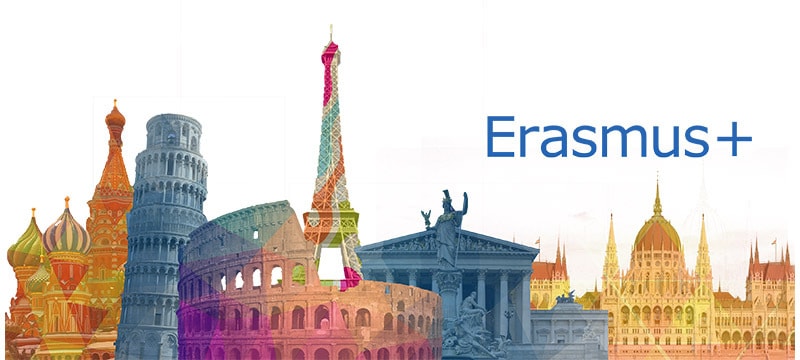 Erasmus+ stáž v zahraničí (I3.B)
Ročník 3.
Destinace Španělsko, Alicante
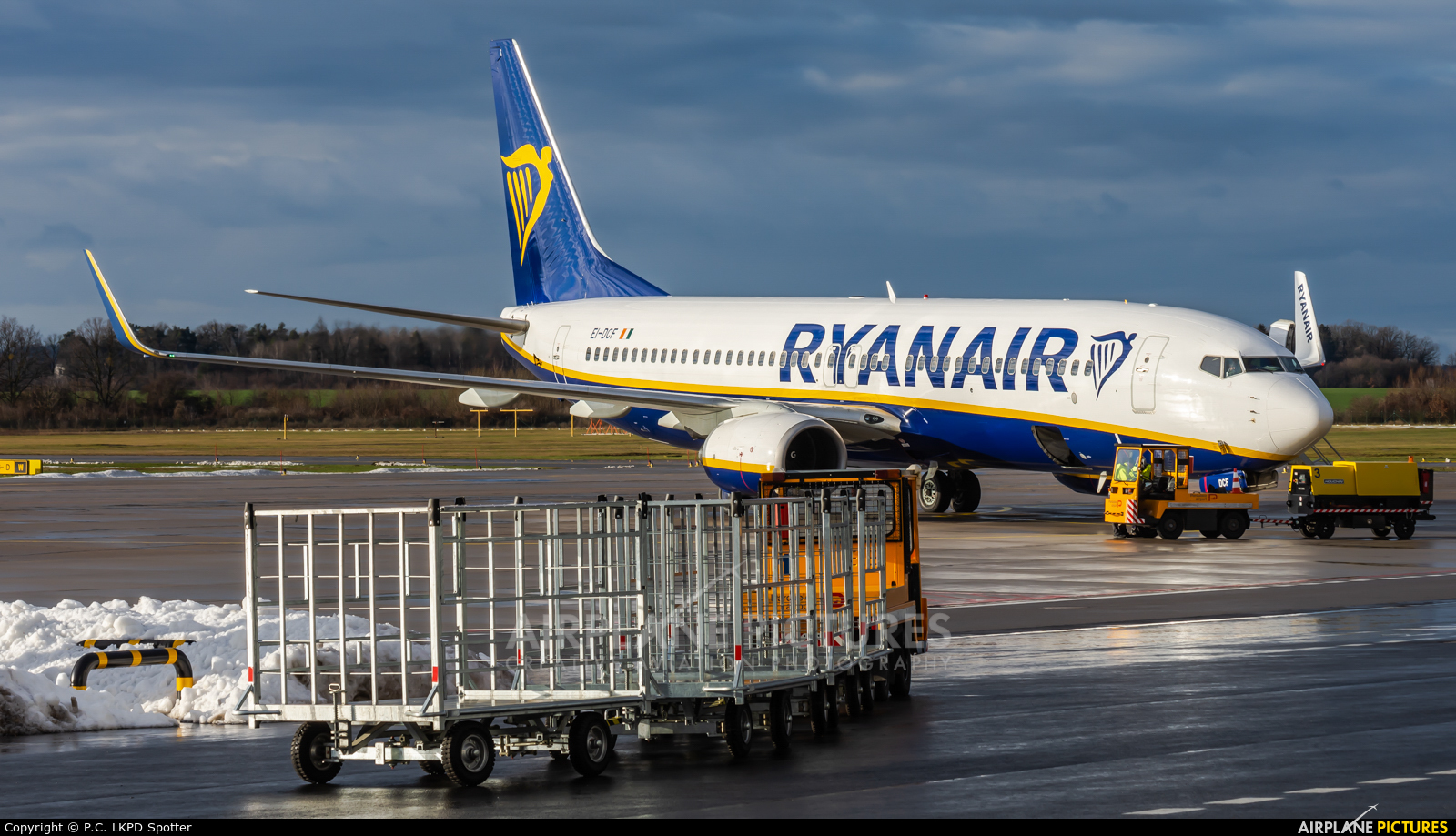 Let a doprava na hostel
Odlet: 27.5. 2022 10:00 z letiště Pardubice
Přílet: 13:30 na letiště v Alicante, Španělsko
Na letišti nás vyzvedl řidič autobusu a odvezl nás do residence
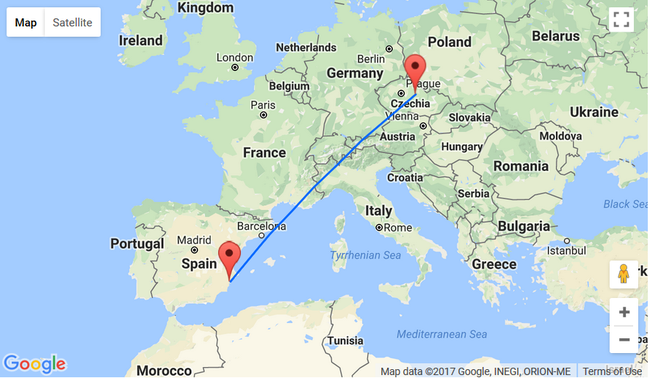 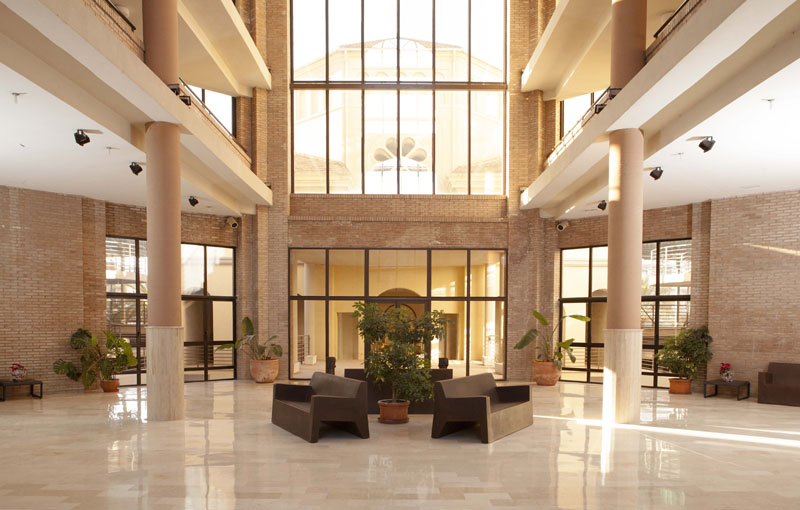 Ubytování
Hostel Albergue Juvenil La Florida
Zajímavosti: - jedná se o bývalou věznici
   - nyní slouží jako kolej pro 		studenty
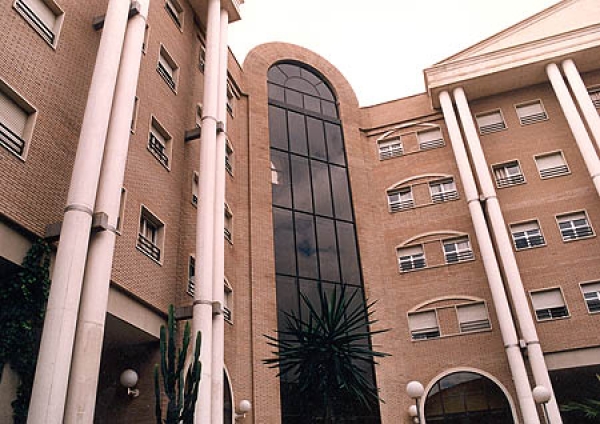 Jídelna
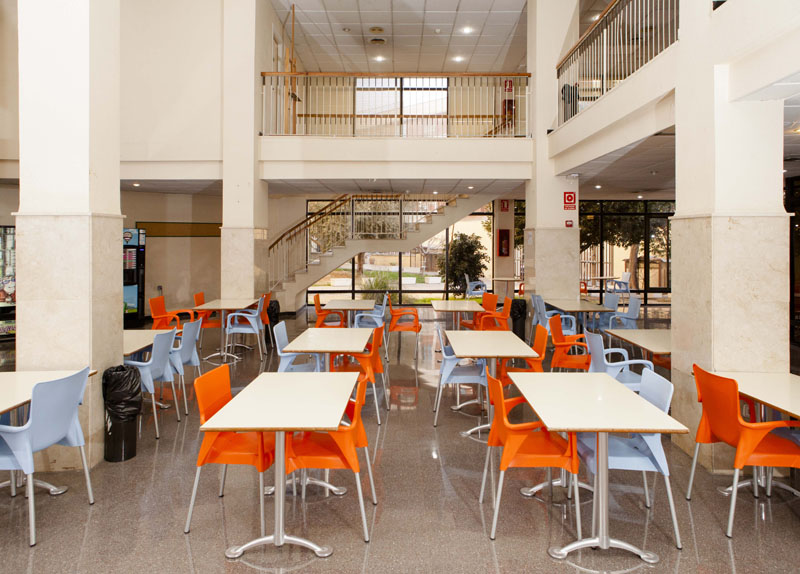 Jídlo 8/10
Mořské plody, ryby ale i šunka v trojobalu na mnoho způsobů
Oblíbené jídlo: Paella (místní specialita)
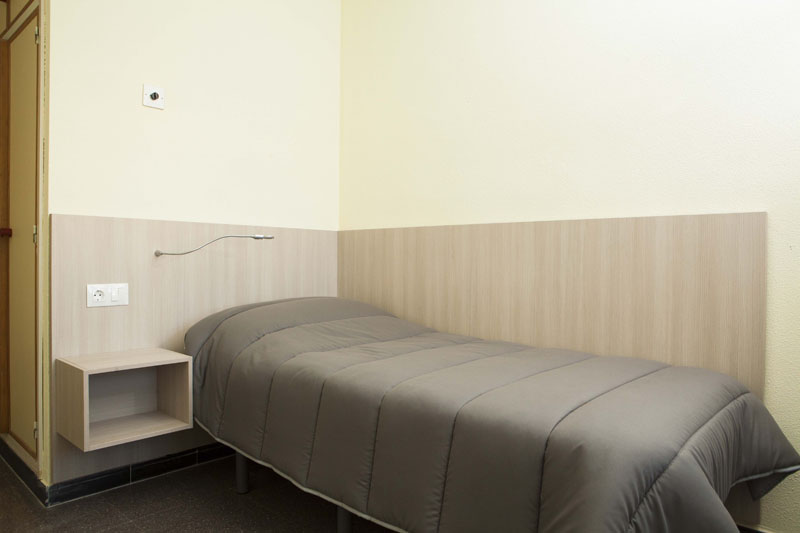 Pokoj
Klimatizace
Rolety a záclona
Noční stolek, pár poliček a skříň
Sprcha
Záchod
Zrcadlo
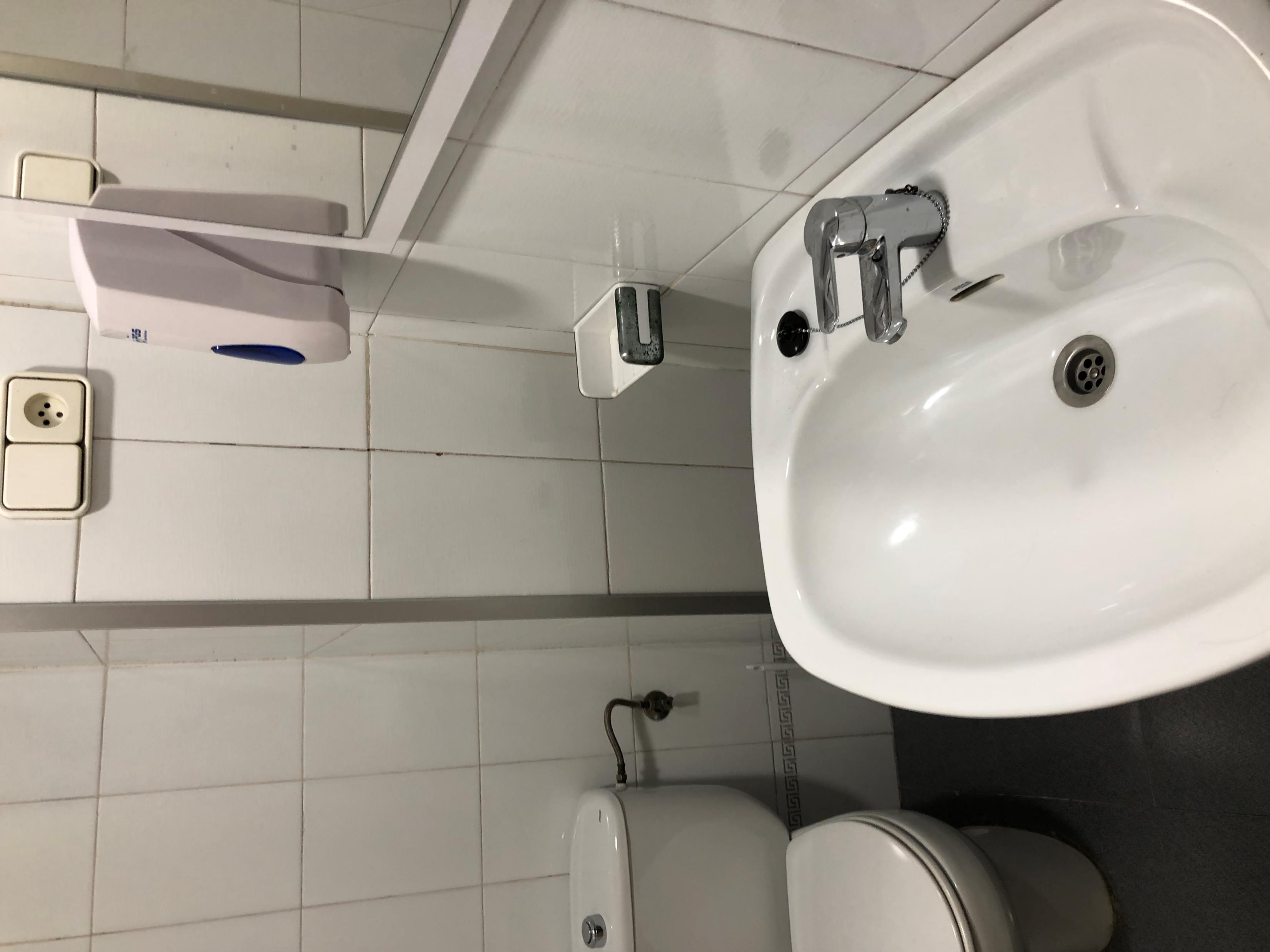 Práce
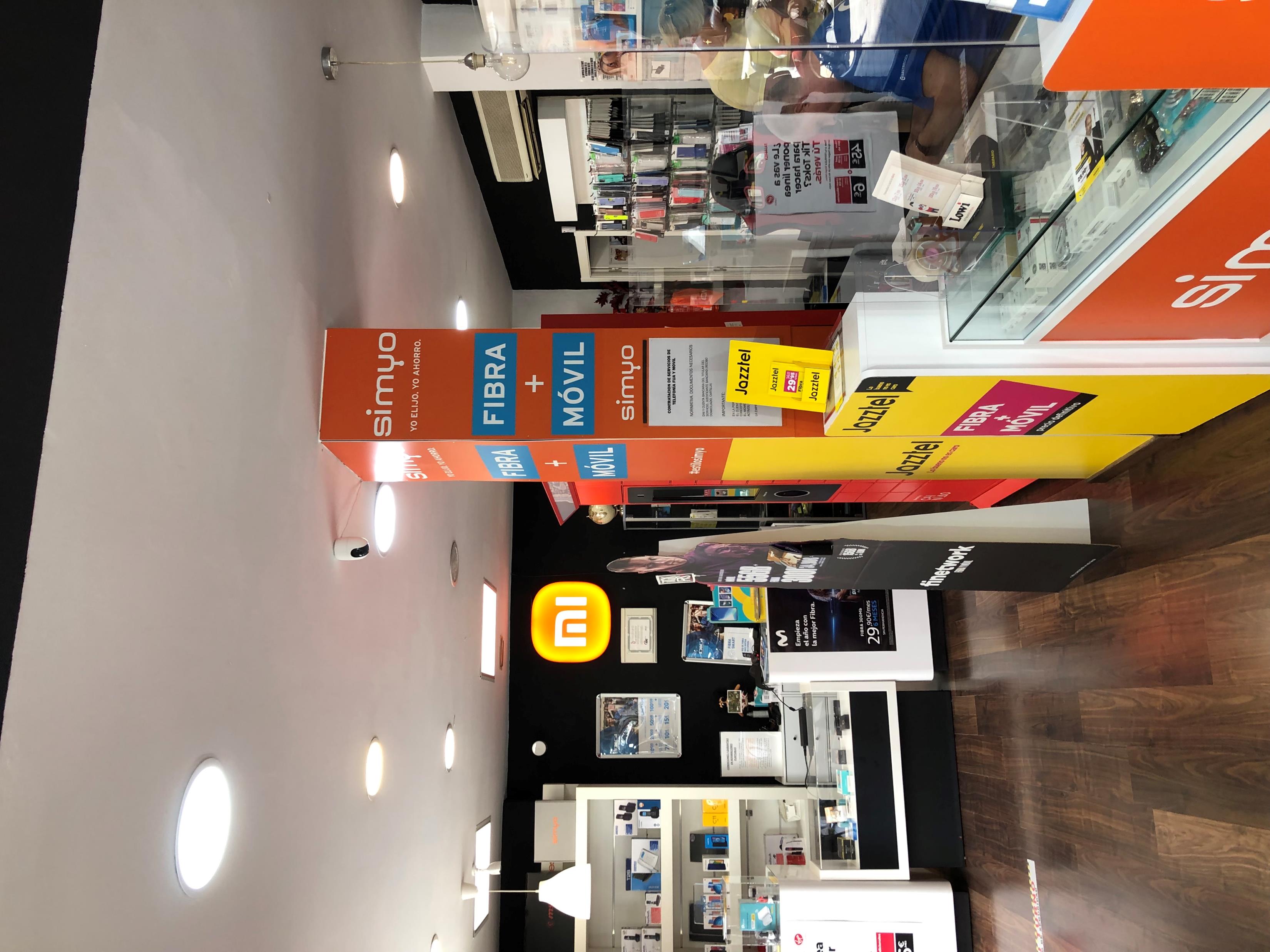 Firma: Teleinfo
Firma se zabývá především opravou a prodejem mobilních telefonů
Calle San Mateo, 12
Má práce: Správa a vytváření příspěvků na sociálních sítích
Zaměstnavatelka: Maria del Carmen Jiménez González
Něco málo z mých výtvorů
Za tři týdny jsem vytvořil cca 20 příspěvků…
Práce většinou v Adobe Photoshop, Adobe Illustrator a Adobe Premiere Pro
Kulturní akce a společné výlety
Archaeological Museum of Alicante
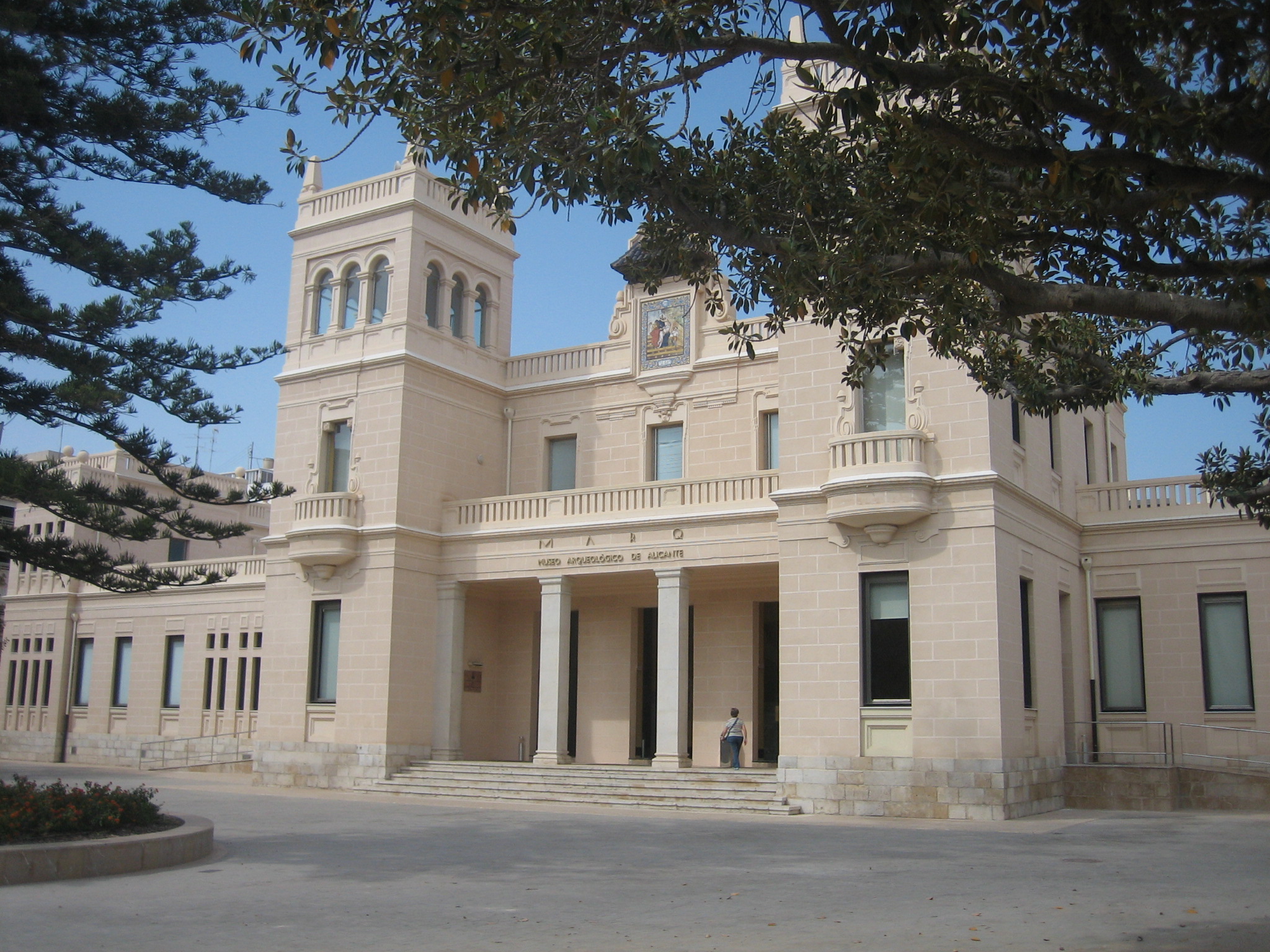 MACA Contemporary Art Museum
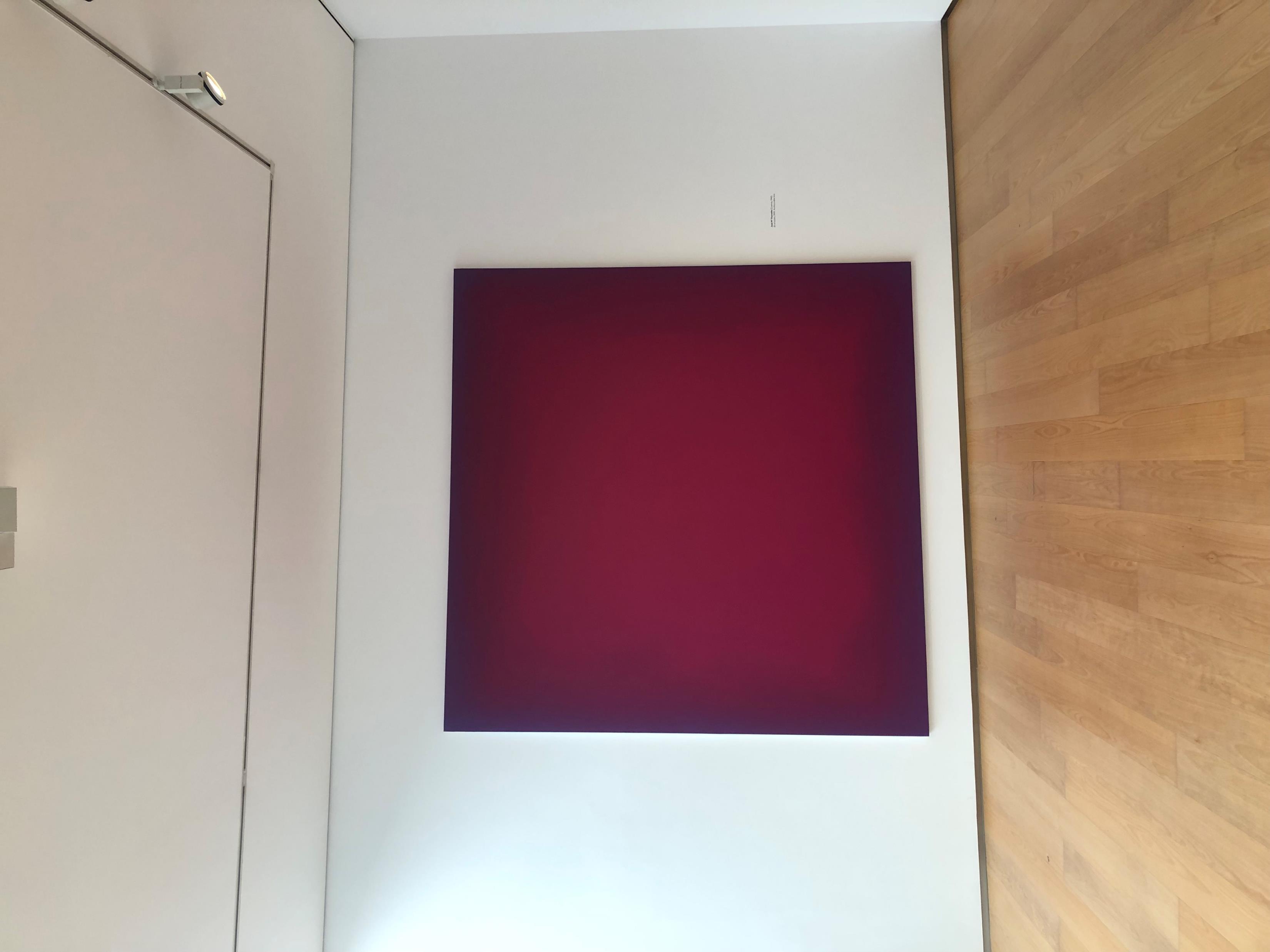 Museo de les Fogueres
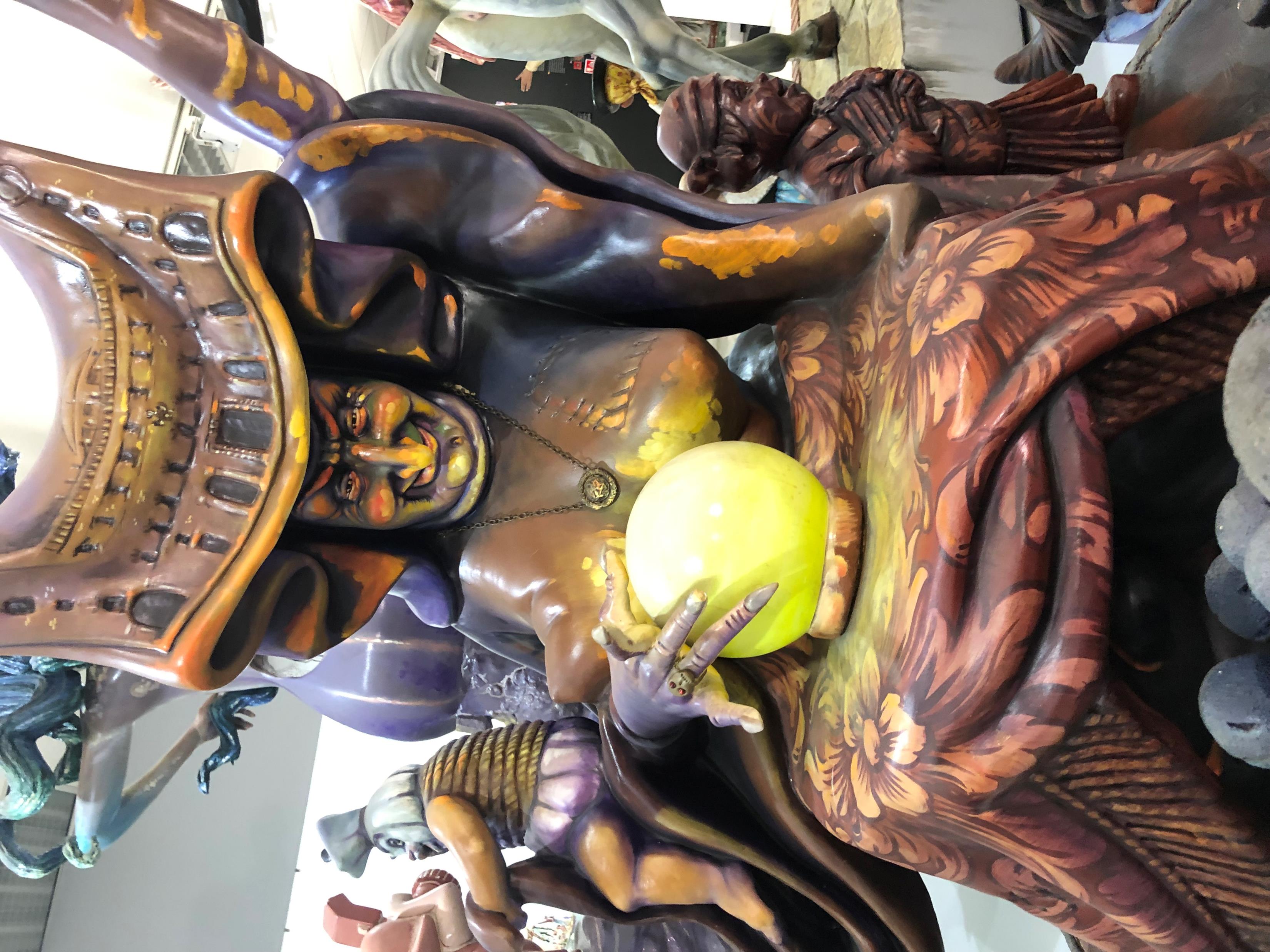 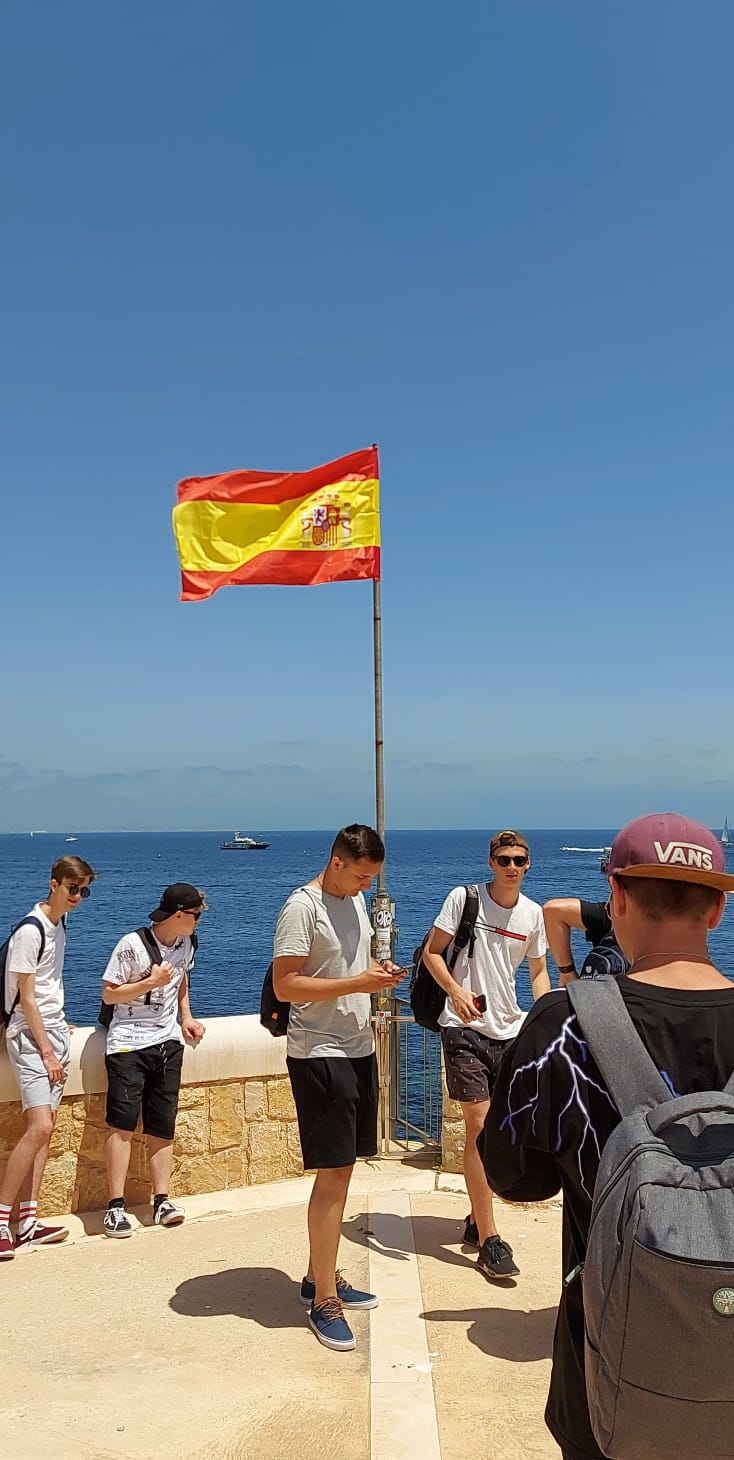 Ostrov Tabarca
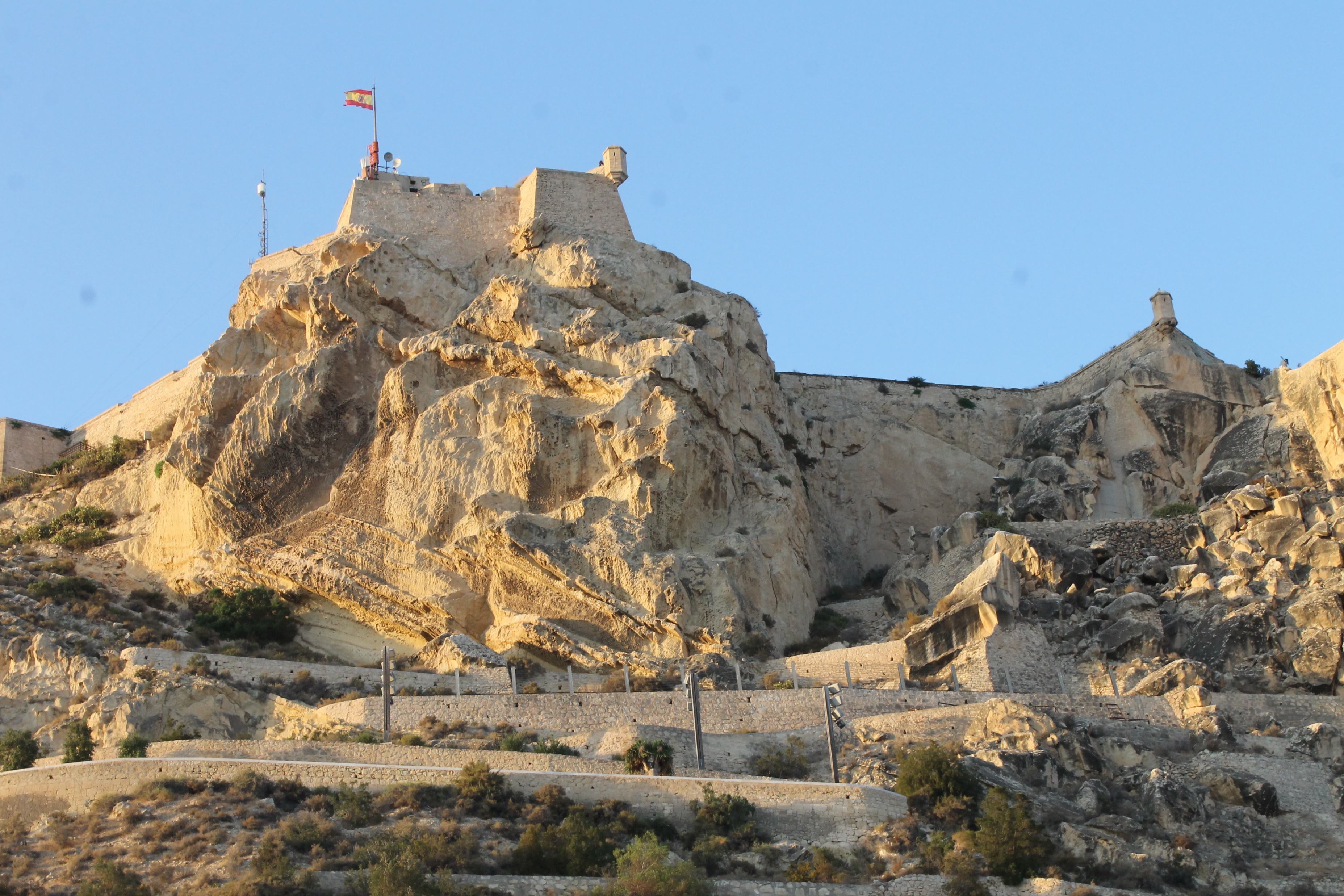 Saint Barbara
Volný čas
Playa Postiguet
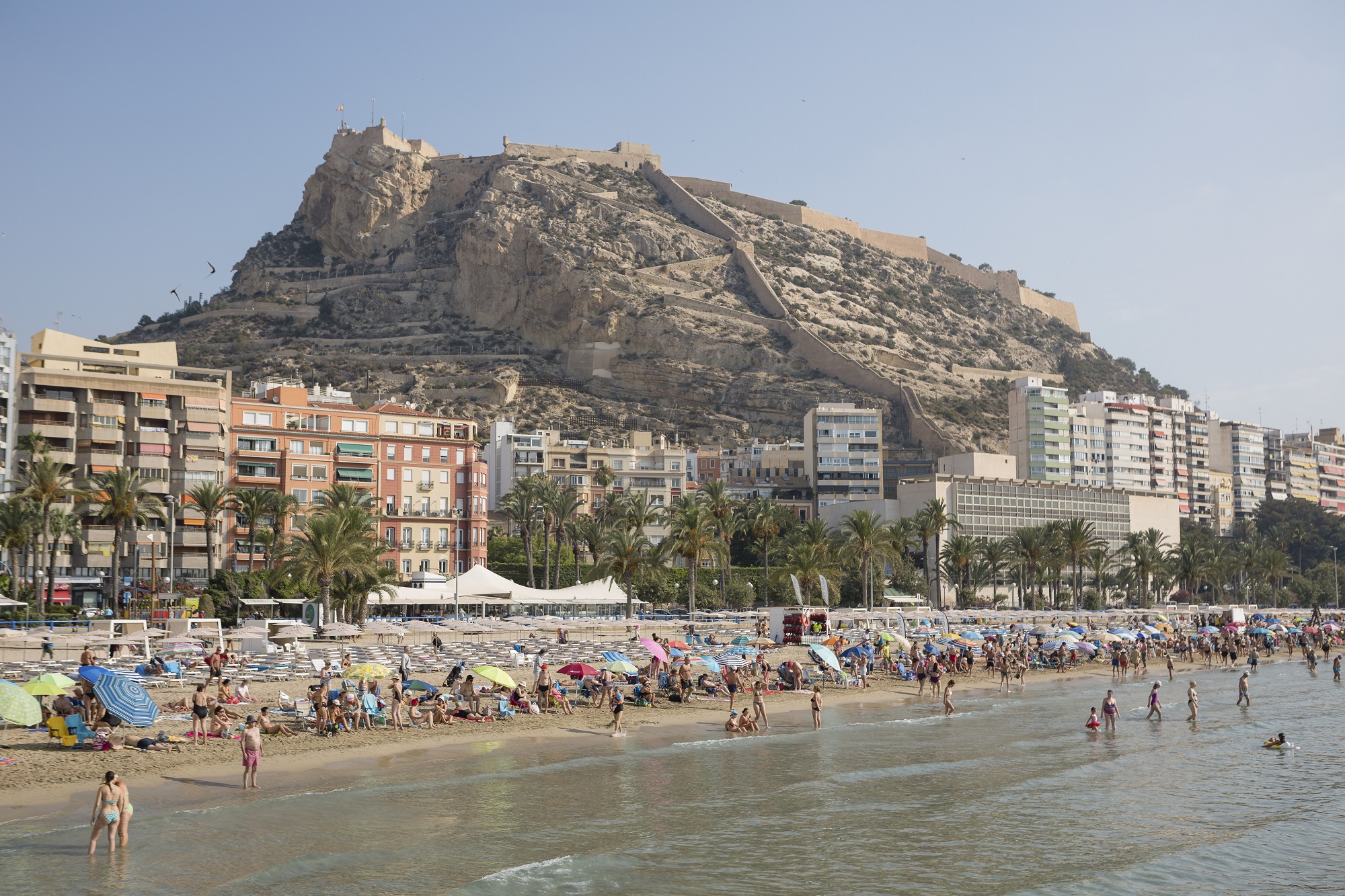 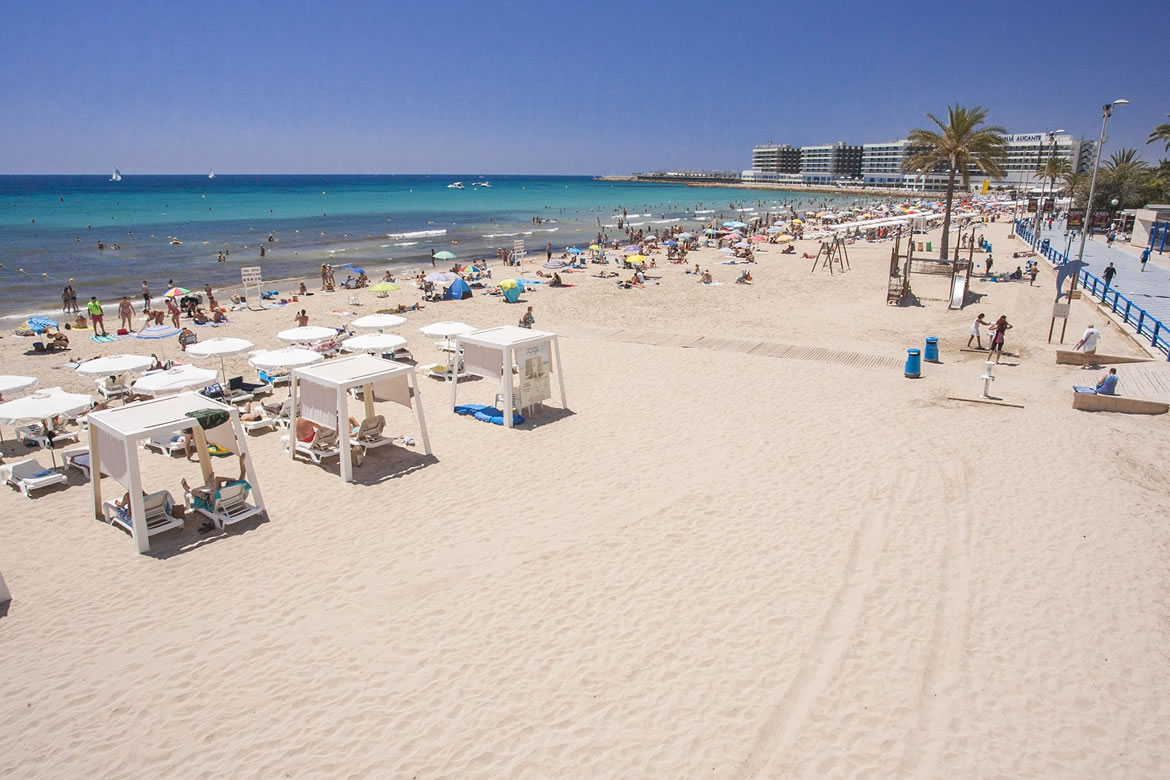 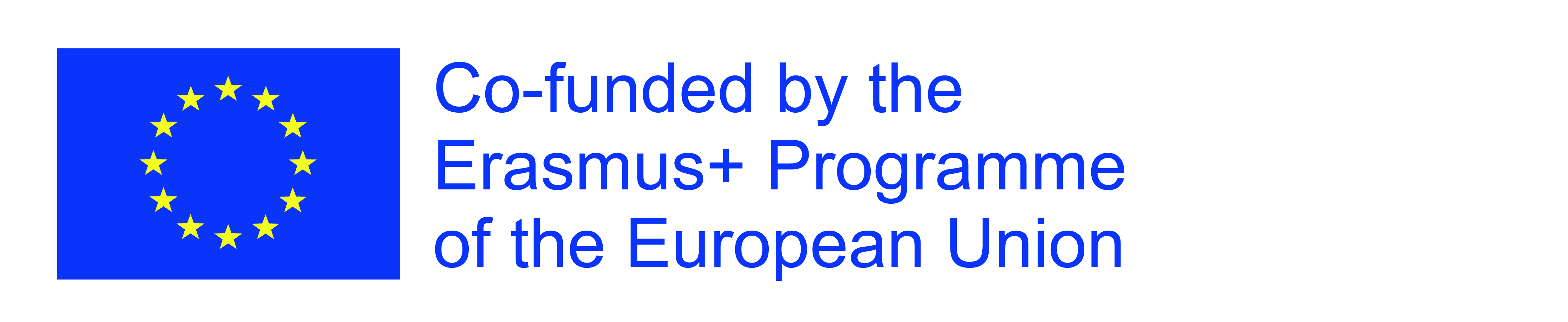 Děkuji programu Erasmus+ a Střední průmyslové škole V Úžlabině za uskutečnění této stáže v zahraničí.
Také děkuji pí profesorce Romaně Strzyżové a pí profesorce Lence Aoudj, za organizaci stáže a za dozor.
Stáž jsem si extrémně užil a pevně doufám že se zas někam podívám, ať už s programem Erasmus+, či sám na vlastní pěsť.